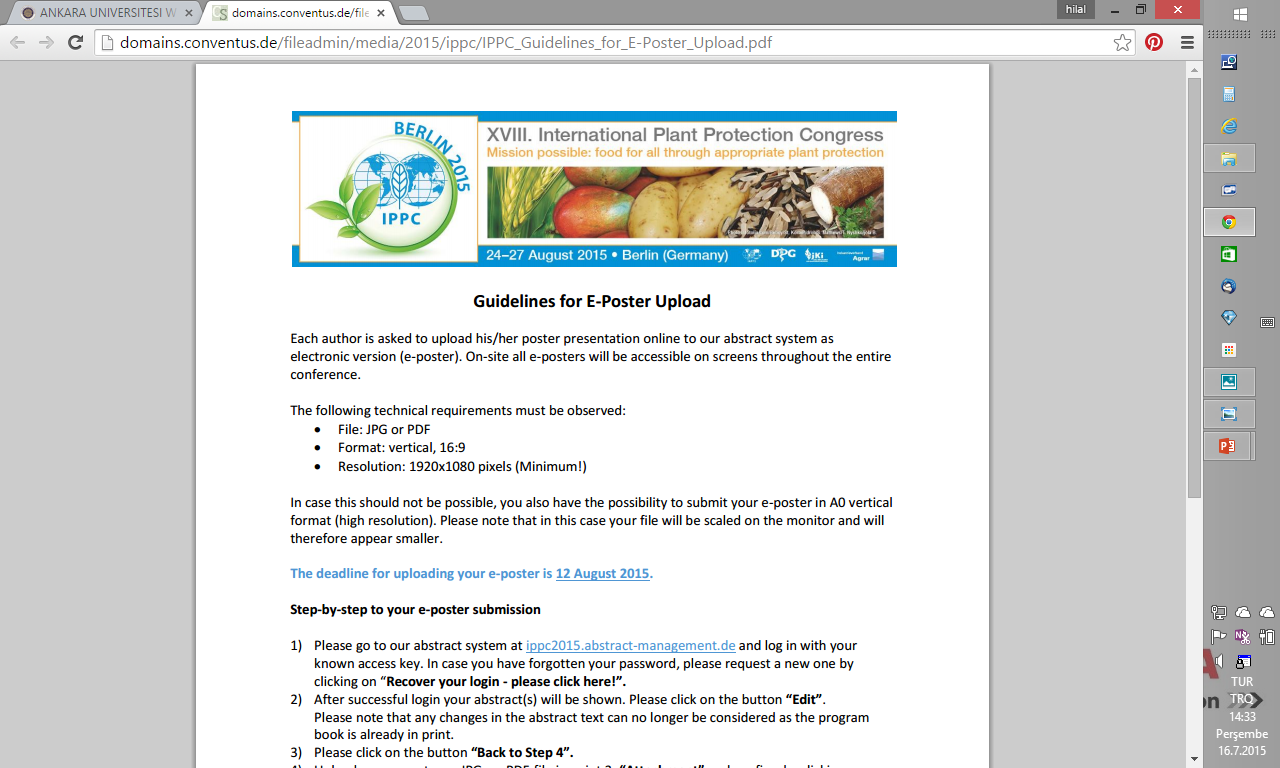 XVIII. International Plant Protection Congress
Performances study of Ooencyrtus pityocampae (Mercet) (Hymenoptera: Encyrtidae) on the new factitious host Philosamia ricini (Danovan) (Lepidoptera: Saturniidae) to optimize its rearing

Hilal Tunca1, Etty-Ambre Colombel2, Maurane Buradino2 
Fiona Gaglio2, Elisabeth Tabone2 

1Ankara University, Agriculture  Faculty, Department of Plant Protection ,06110, Dışkapı, Ankara, Turkey  e-mail: htunca@ankara.edu.tr
2INRA-UEFM Site Villa Thuret,  Laboratoire BioControle, 90 Chemin Raymond, 06160, Antibes, France
Introduction:  Pine processionary is the most damaging pest of pine trees in the Mediterranean region.  Ooencyrtus pityocampae              is  an egg parasitoid of the pine processionary. Studies were conducted to assess the biological parameters of this parasitoid on the new     factitious host Philosamia  ricini  under laboratory conditions (25°C ±1, R H 65±5% and with a L:D 16:8 h photoperiod).
Material and Methods:
 
            a) The host Philosamia ricini                                                                b) The parasitoid  Ooencyrtus pityocampae  











                                                                                         c) Experimental procedure
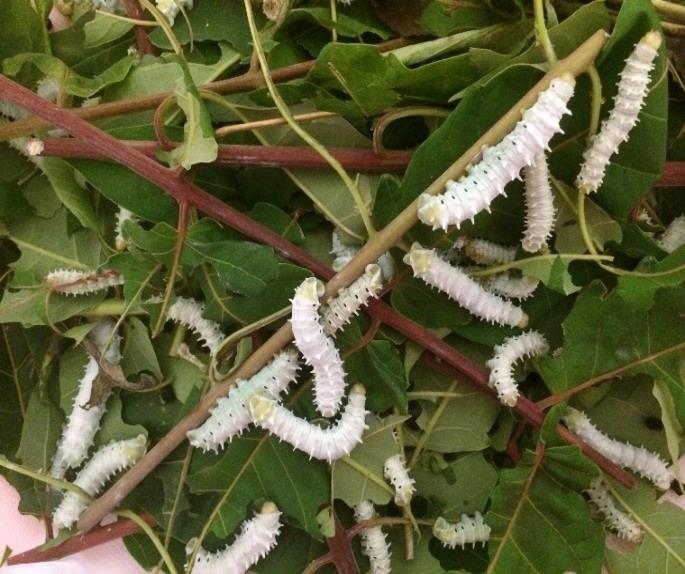 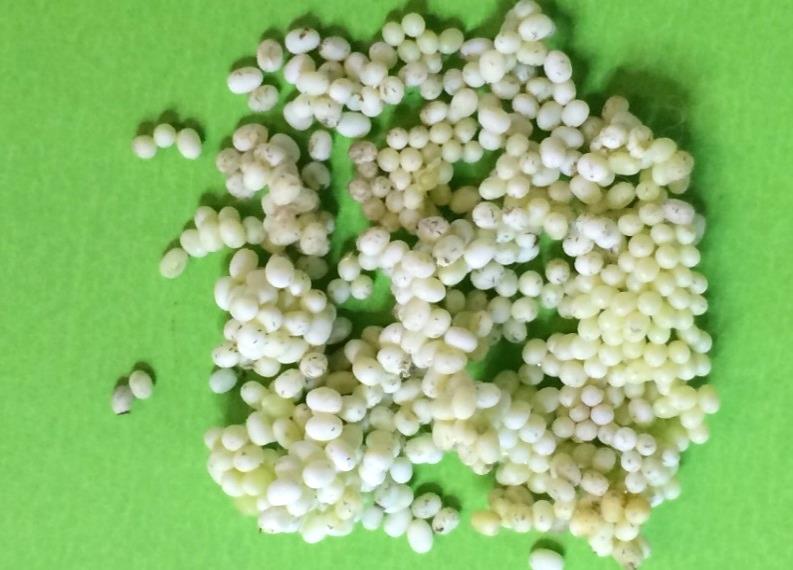 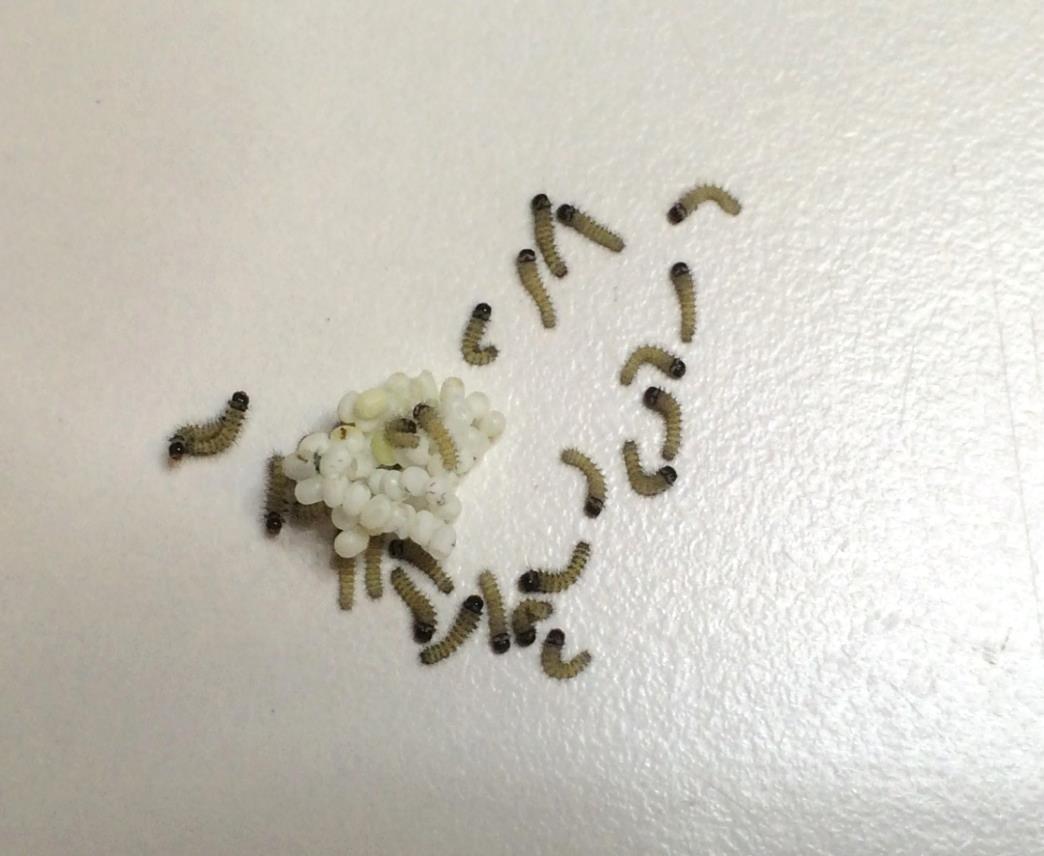 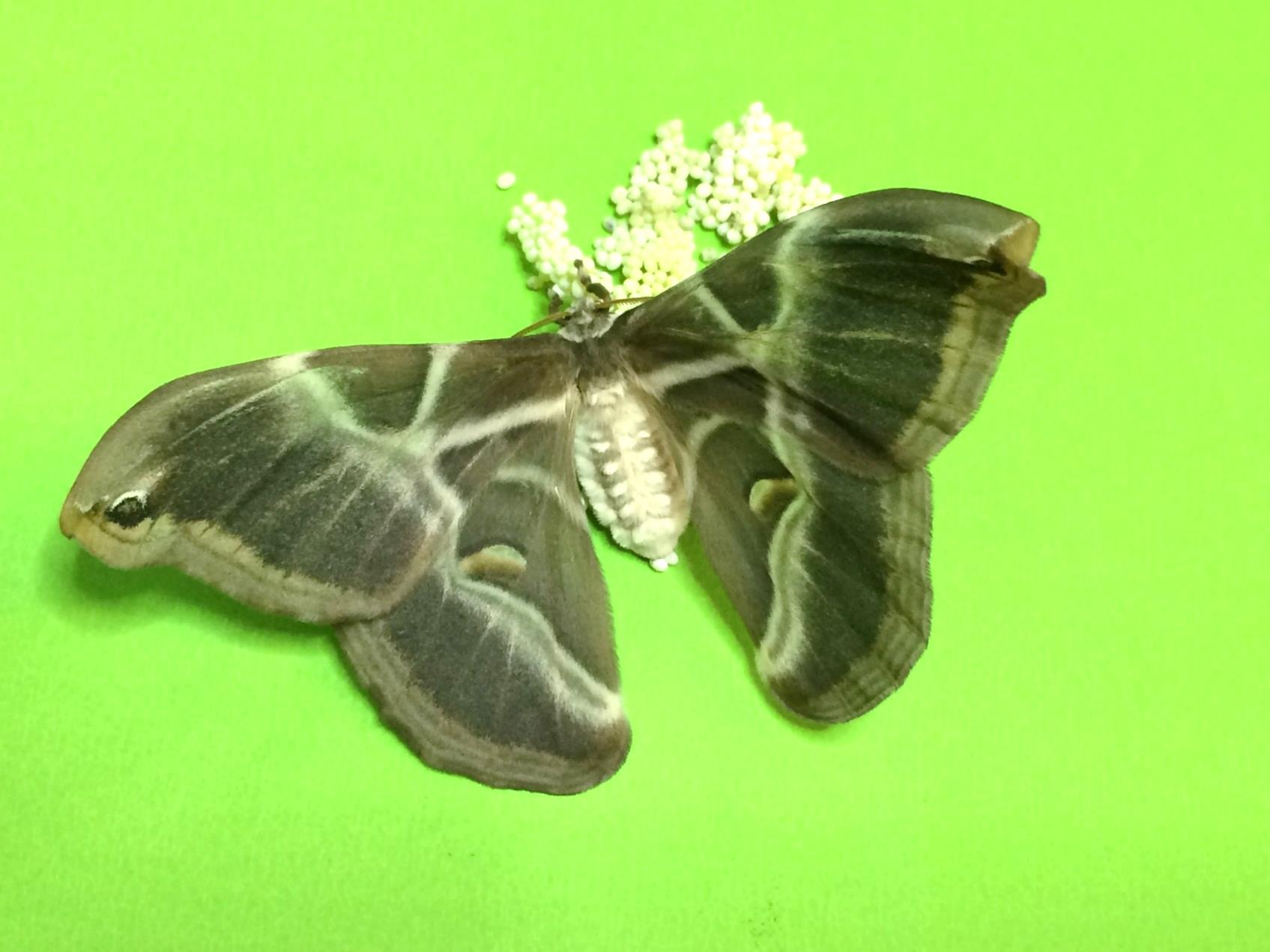 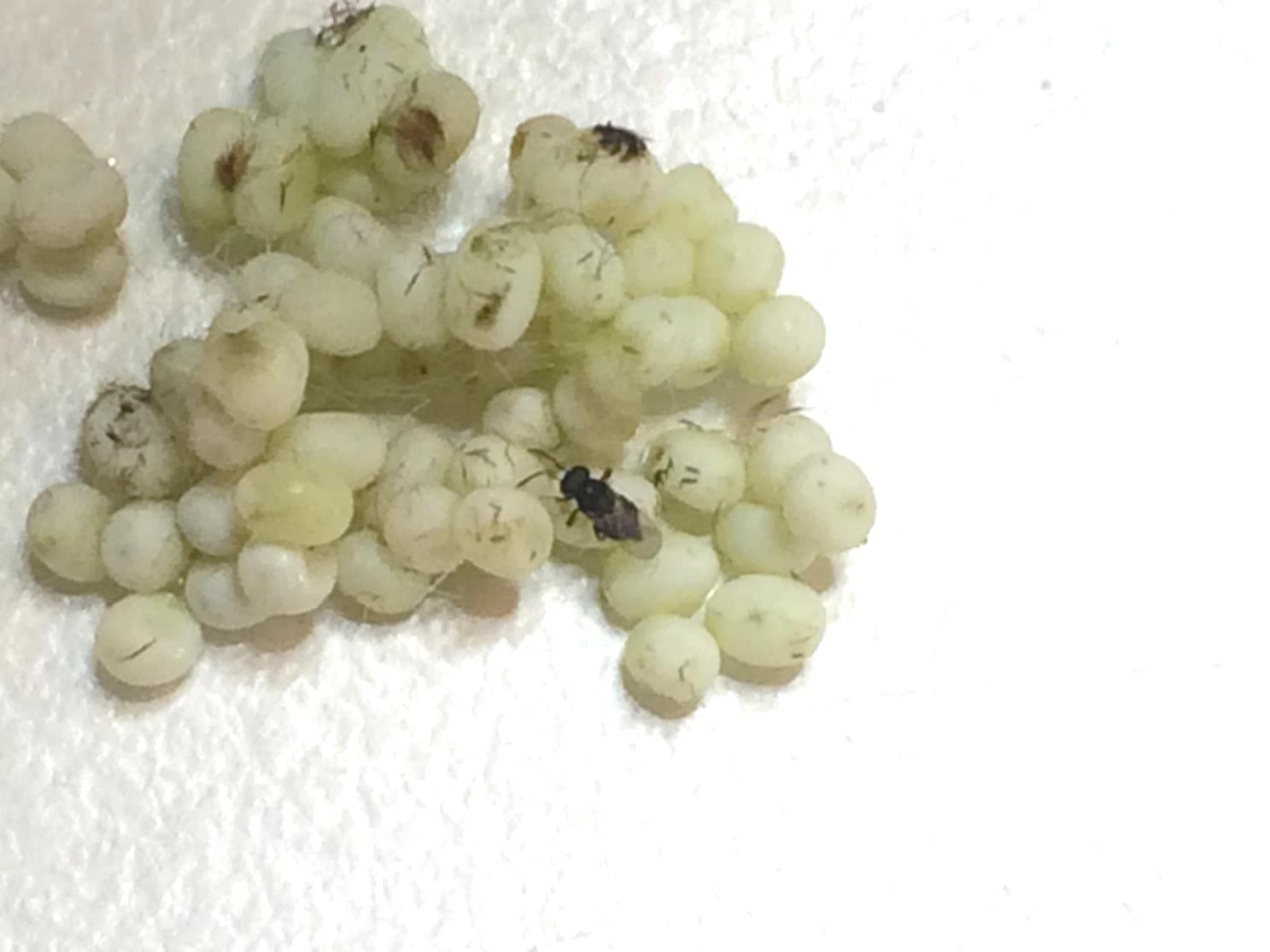 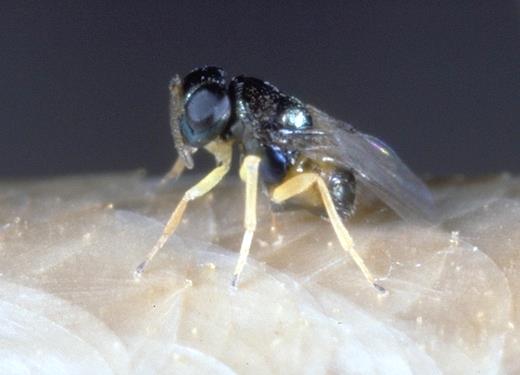 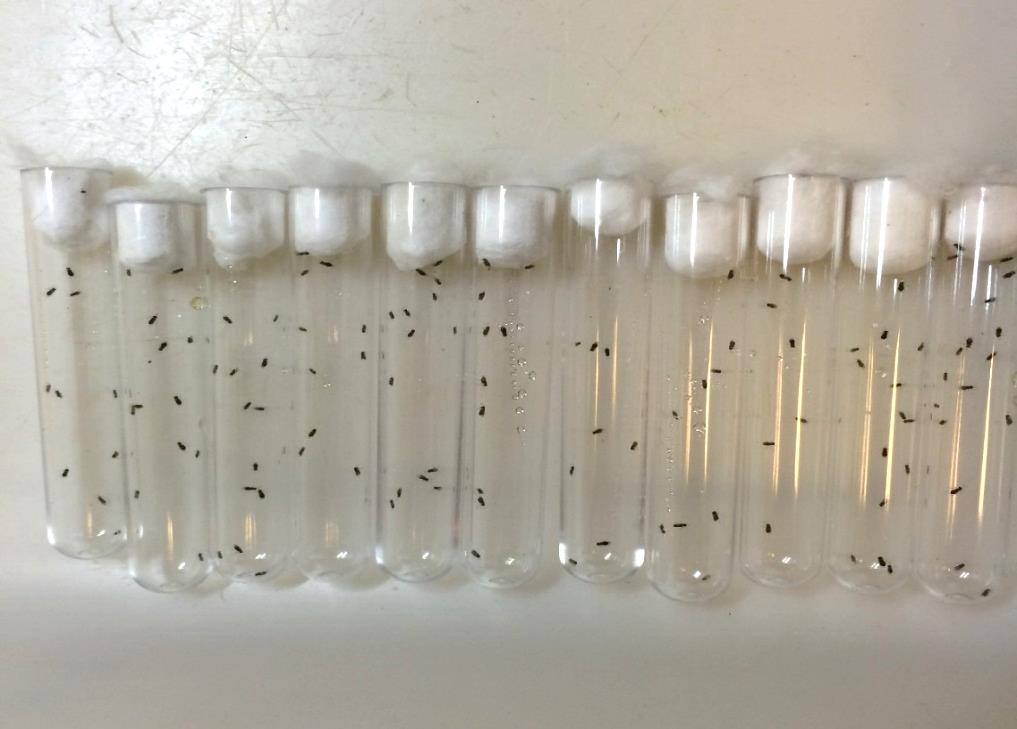 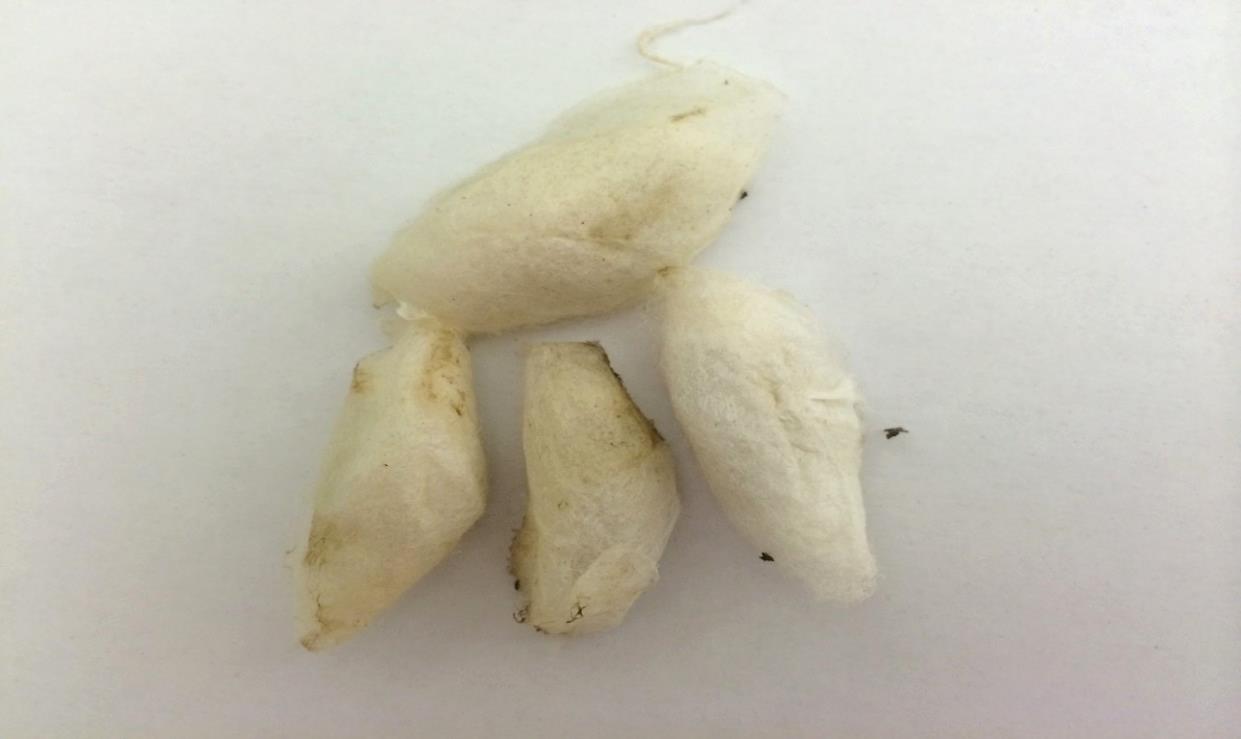 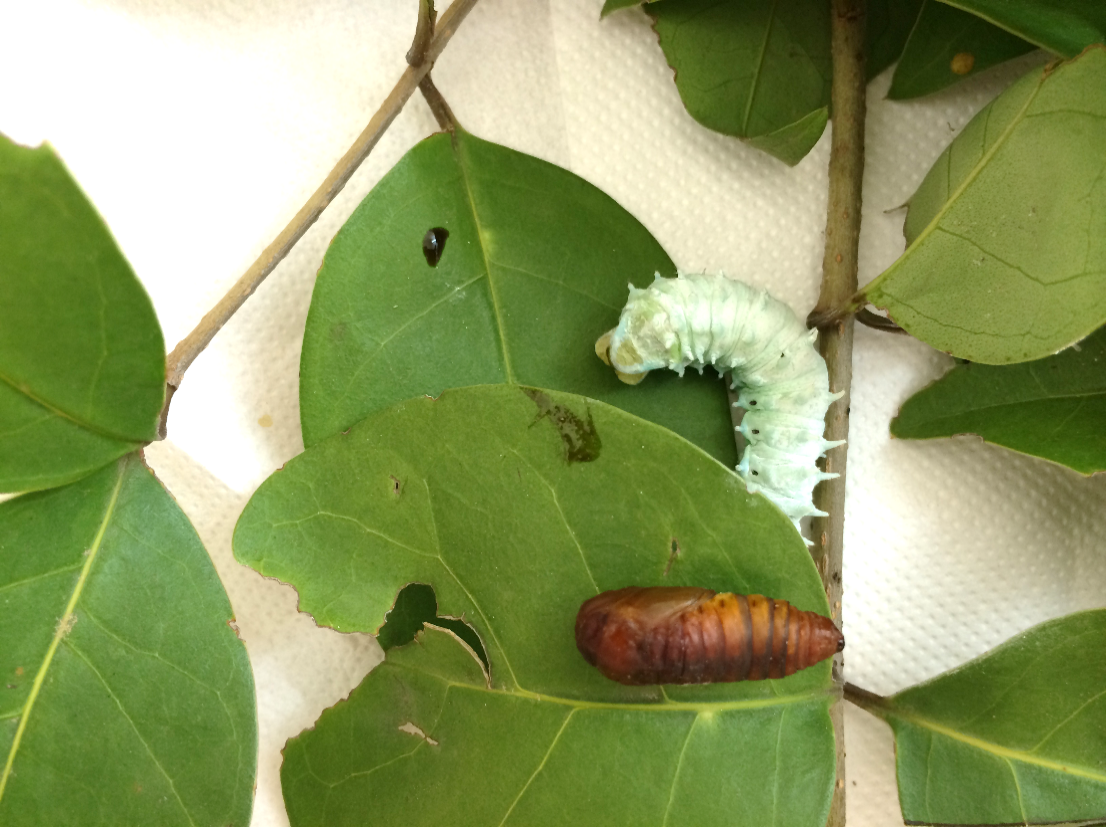 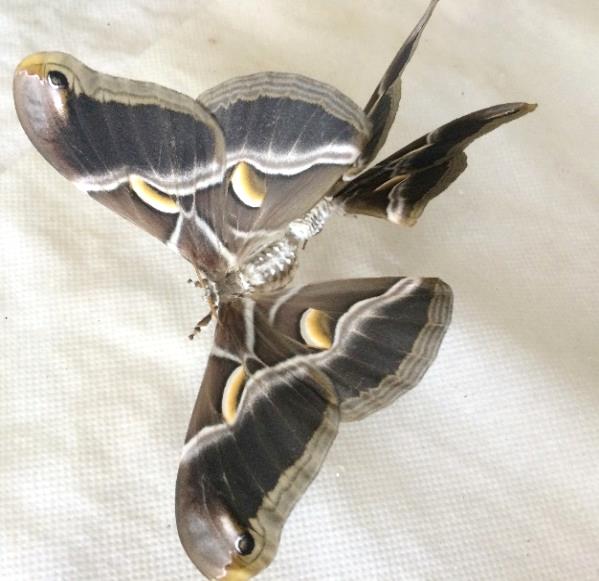 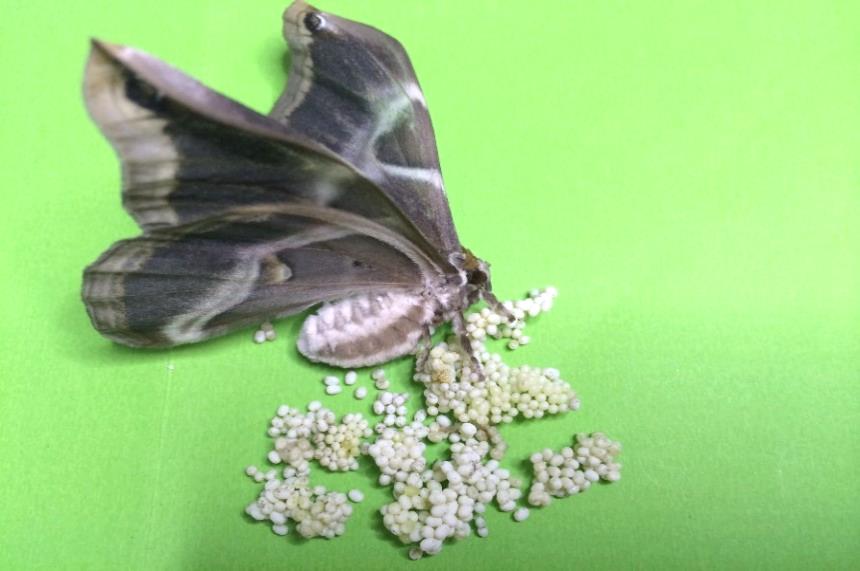 ✔ Emergence rate
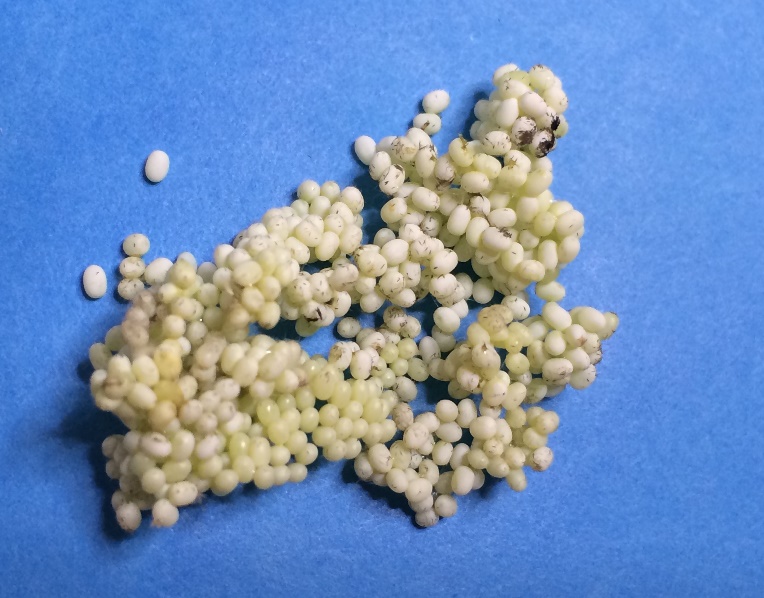 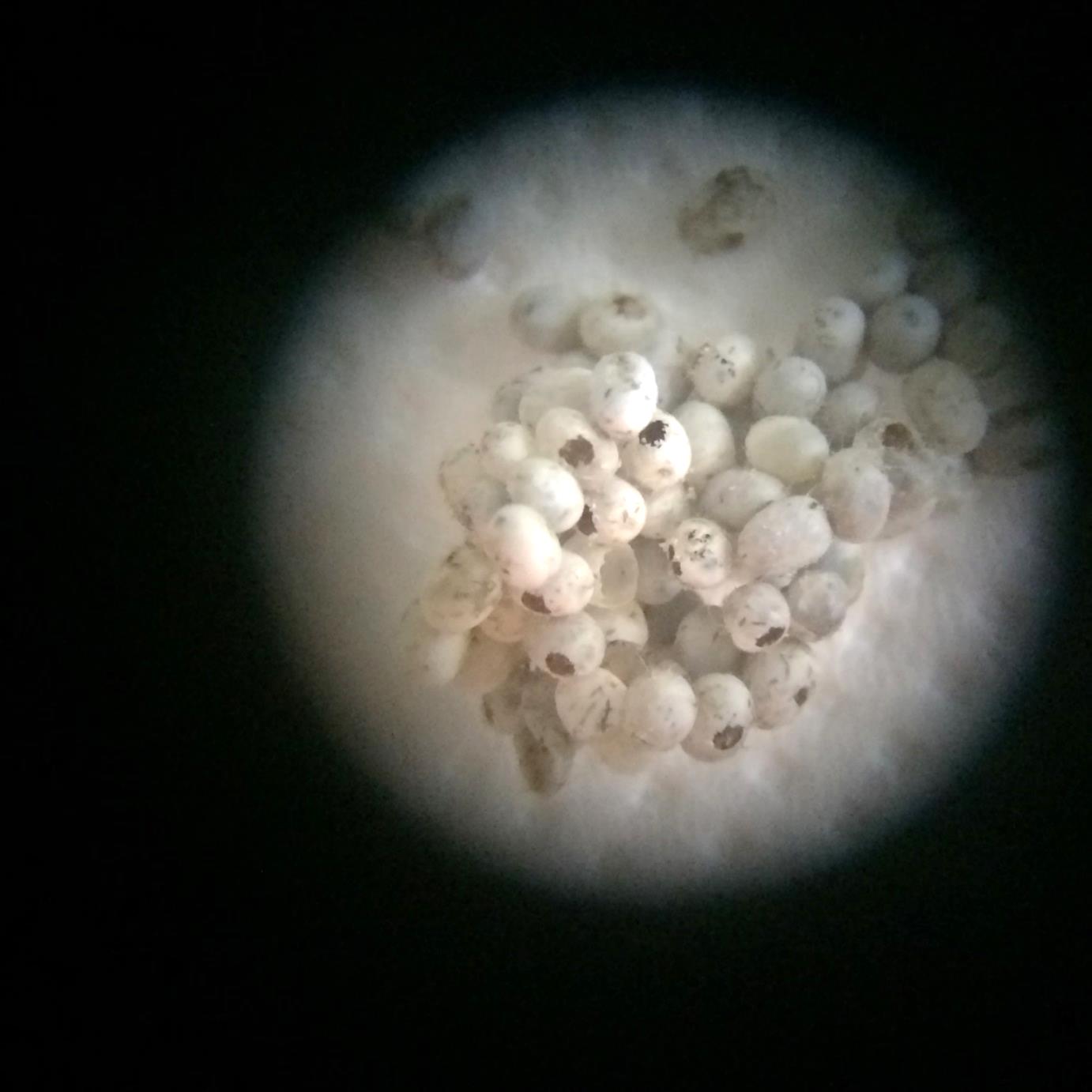 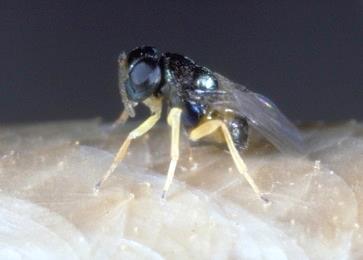 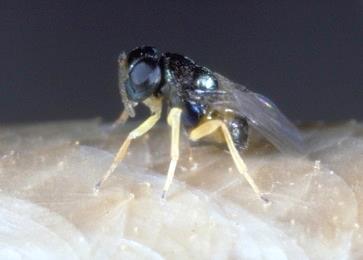 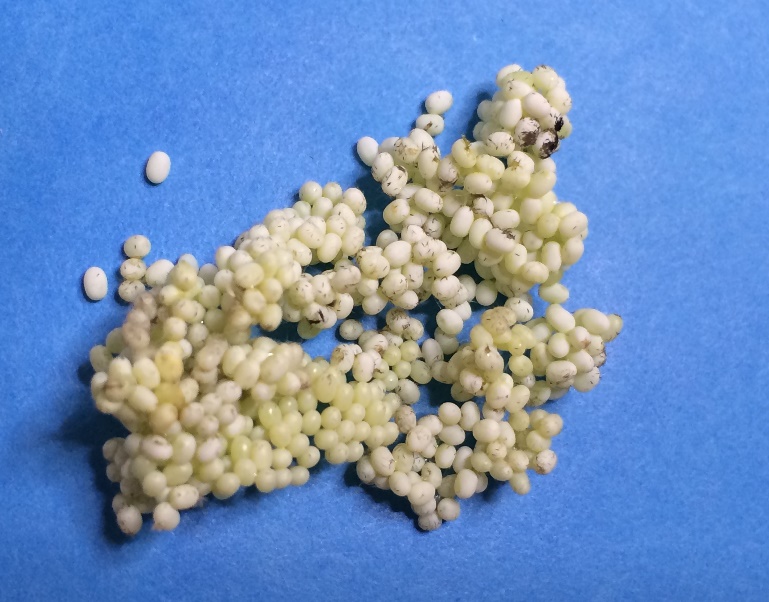 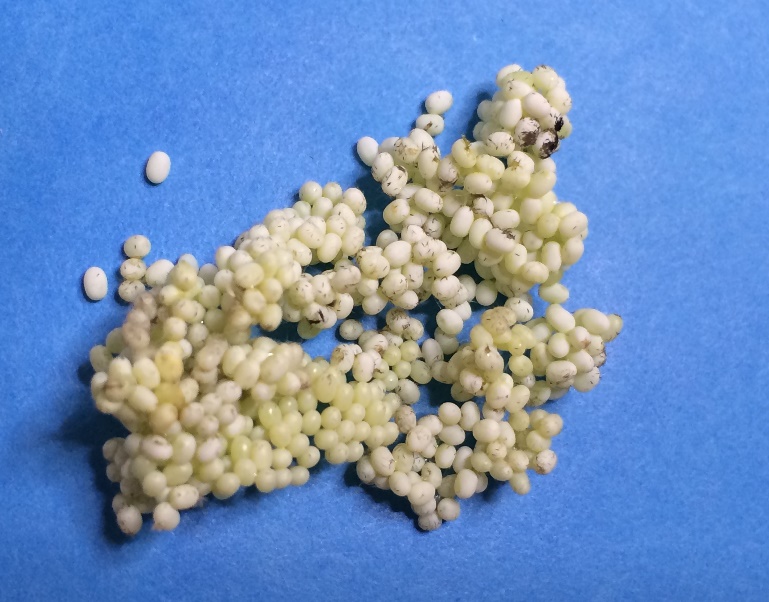 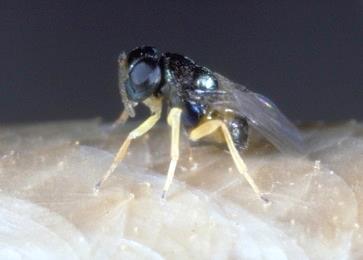 ✔ Development time
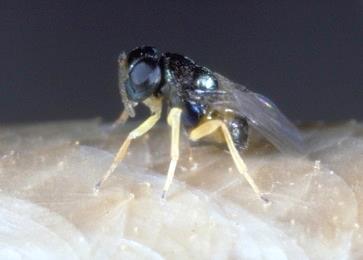 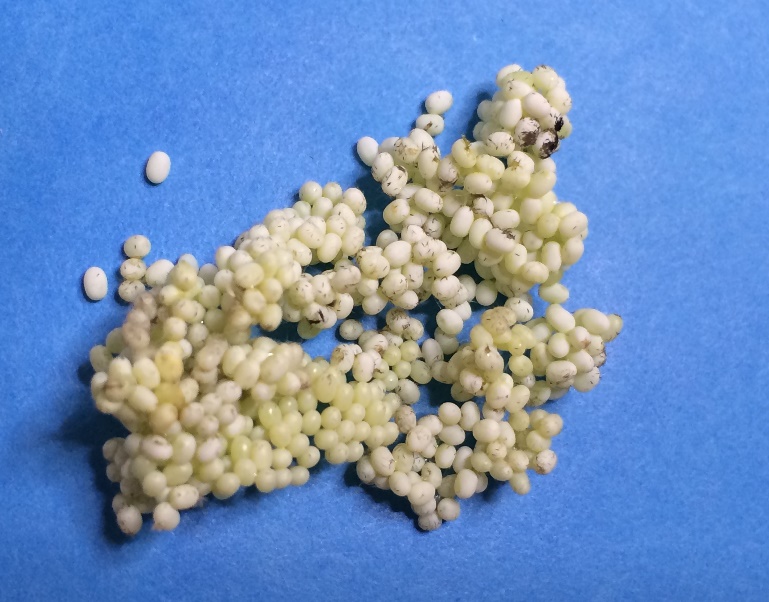 ✔ Longevity
Parasitoid  age
(1, 3, 5 days)
Parasitoid  number
(1 or 2 females)
Host  age
(1-2 or 3-4 days)
Host  number
(50, 60, 80, 100 eggs)
Results:
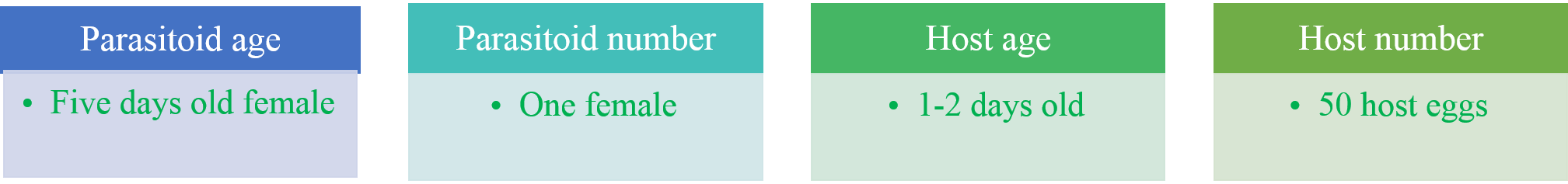 ✔ Effective-economic         rearing of parasitoid
3-4 days
1-2 days
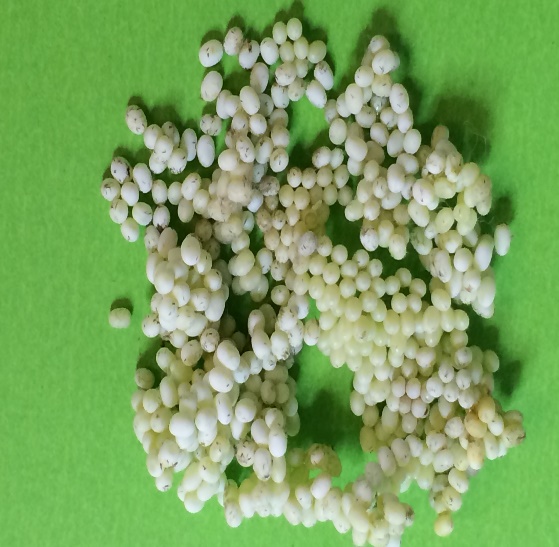 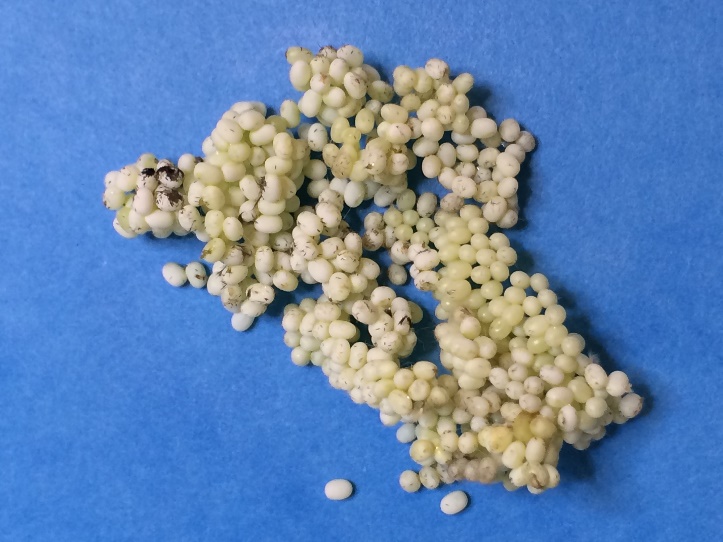 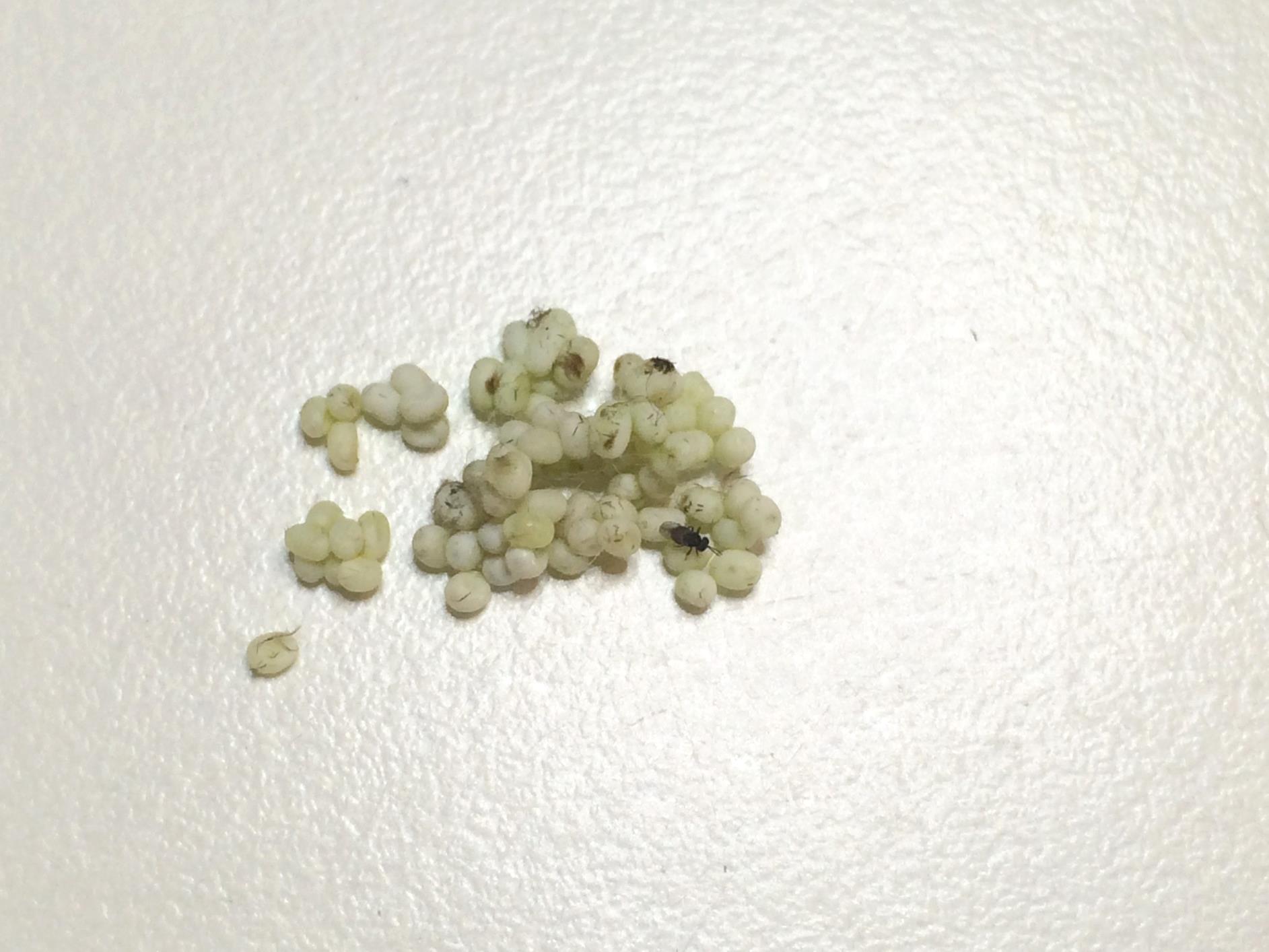 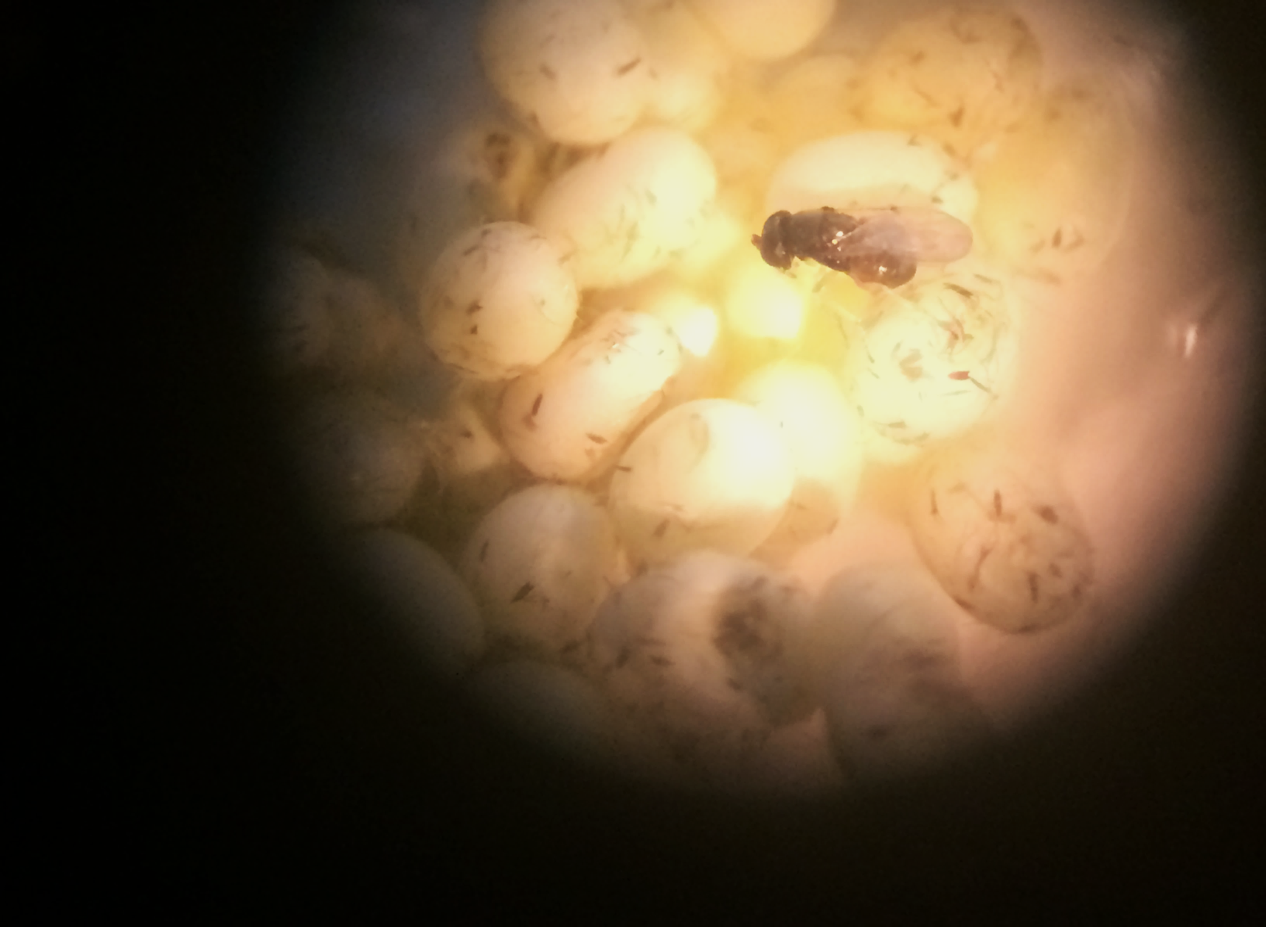 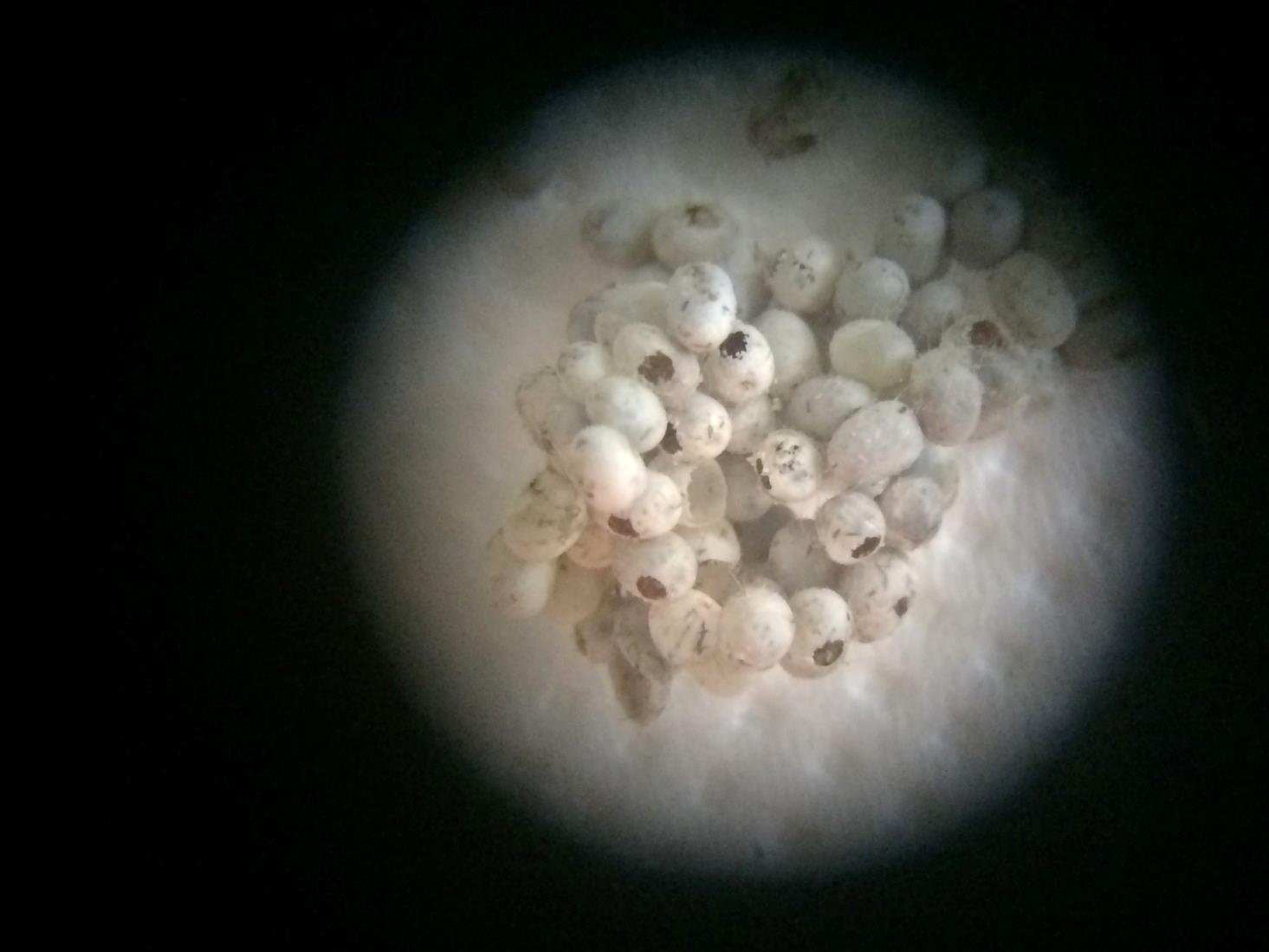 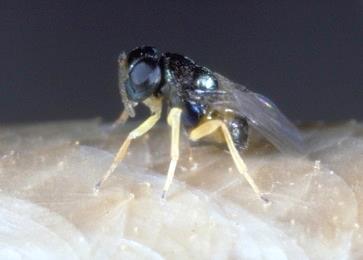 ✔ Emergence  rate
✔ Development time
%60.20
%84.10
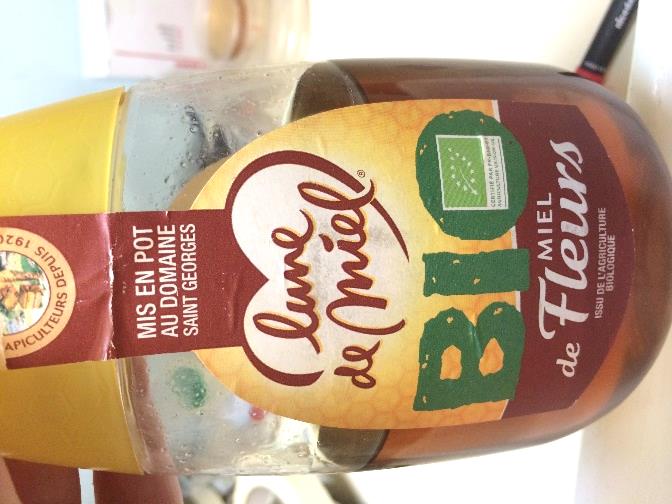 23 days
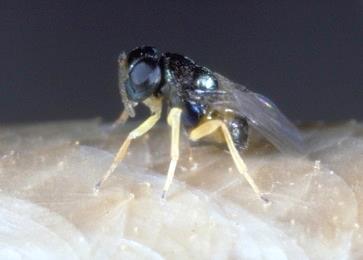 ✔ Longevity
46  days
Conclusion: Mass rearing of parasitoids is an essential step for biological control programs. Based on the results of this study, Philosamia  ricini is an appropriate  host species for the mass rearing of Ooencyrtus  pityocampae.